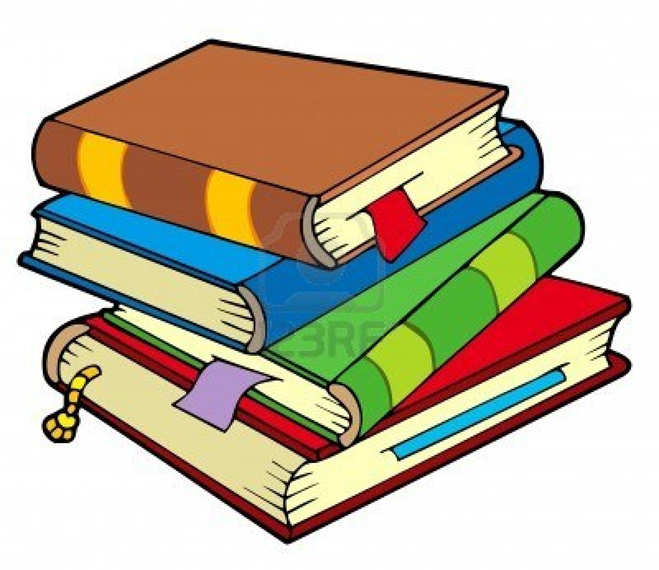 Egzamin maturalny
Sesja 2018
harmonogram egzaminu maturalnego w terminie głównym
CZĘŚĆ USTNA
CZĘŚĆ PISEMNA
2
Harmonogram Matury 2018 – egzaminy pisemne
Uczeń zdaje obowiązkowo
W części ustnej (nie określa się poziomu) :
Język polski
Język obcy nowożytny  wybrany spośród języków : angielskiego, francuskiego, hiszpańskiego, niemieckiego, rosyjskiego i włoskiego

W części pisemnej - na poziomie podstawowym:
Język polski
Matematyka
Język obcy nowożytny (ten sam który zdaje w części ustnej)
W części pisemnej –jeden egzamin z przedmiotu dodatkowego na poziomie rozszerzonym (nie więcej niż 5 przedmiotów) spośród:- biologia- chemia - fizyka- geografia-  historia- informatyka - język obcy nowożytny-  język polski-  matematyka- wiedza o społeczeństwie
Czas trwania egzaminu
Opłata za egzamin
Egzamin maturalny jest odpłatny dla absolwentów, którzy:

1. Po raz trzeci i kolejny przystępują do egzaminu maturalnego z tego samego przedmiotu (obowiązkowego lub dodatkowego),
2. Zgłaszali w poprzednich latach dany przedmiot dodatkowy w deklaracji ale do niego nie przystąpili (byli nieobecni)



Niewniesienie w tym terminie opłaty skutkuje brakiem możliwości przystąpienia do tego egzaminu.
Opłatę wnosi się w terminie od 1 stycznia do 7 lutego 2018r. (zał.26a)
na rachunek bankowy wskazany przez dyrektora OKE
PROCEDURY NA EGZAMIN PISEMNY
Rozpoczęcie egzaminu pisemnego
W dniu egzaminu wszyscy absolwenci stawiają się w szkole najpóźniej 
    o godzinie 8,30 w strojach galowych
Od godziny 8,30 – po okazaniu dowodu tożsamości ze zdjęciem, zdający wchodzą do sali według kolejności na liście z OKE. Po zajęciu wylosowanych miejsc , przewodniczący ZN niezwłocznie zgłasza się z uczniem – przedstawicielem zdających po odbiór materiałów egzaminacyjnych. 
zakaz wnoszenia do sali egzaminacyjnej urządzeń telekomunikacyjnych
do sali można wnieść wyłącznie przybory wymienione w komunikacie dyrektora CKE oraz butelkę niegazowanej wody mineralnej 0,5 l oryginalnie zamkniętej w przeźroczystym plastikowym opakowaniu
Po zajęciu miejsc nie wolno już opuszczać sali egzaminacyjnej.
Członkowie ZN rozdają zdającym zabezpieczone arkusze egzaminacyjne  punktualnie o godzinie 9,00. (Od tego momentu spóźnialscy nie będą wpuszczani do sali.)
Zadania członków ZN
w sposób niezakłócający pracy zdających
cicho
bez zaglądania do prac zdających
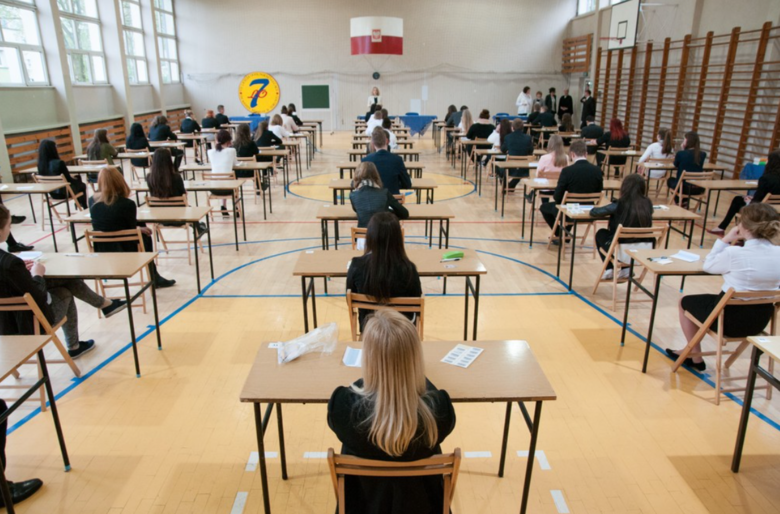 WNIOSEK ZDAJĄCEGO / RODZICA ZDAJĄCEGOO PRZYSTĄPIENIE DO EGZAMINU MATURALNEGO W TERMINIE DODATKOWYM  w sytuacjach awaryjnych
załącznik 6. 
absolwent lub jego rodzice składają wniosek nie później niż w dniu, w którym odbywa się egzamin maturalny z danego przedmiotu
dyrektor szkoły przekazuje wniosek wraz z załączonymi do niego dokumentami dyrektorowi okręgowej komisji egzaminacyjnej nie później niż następnego dnia po otrzymaniu wniosku
dyrektor OKE rozpatruje wniosek w terminie 2 dni od dnia jego otrzymania
rozstrzygnięcie dyrektora okręgowej komisji egzaminacyjnej jest ostateczne
Termin dodatkowy 4-20 czerwca 2018r.
10
termin poprawkowy 21 sierpnia 2018 godz 9:00 w szkole
do terminu poprawkowego może przystąpić absolwent, pod warunkiem że:  
przystąpił do wszystkich egzaminów obowiązkowych
żaden egzamin obowiązkowy nie był unieważniony
przystąpił do egzaminu z co najmniej 1przedmiotu dodatkowego i egzamin ten nie był unieważniony
NIE ZDAŁ WYŁĄCZNIE 1 EGZAMINU obowiązkowego w częsci ustnej lub pisemnej
nie później niż do 10 lipca 2018 r. absolwent składa dyrektorowi szkoły pisemne oświadczenie o zamiarze przystąpienia do egzaminu maturalnego z danego przedmiotu w terminie poprawkowym (załącznik 7a), zgodnie z deklaracją ostateczną.
Odbiór świadectw - 11 września 2018r
11
zgłaszanie zastrzeżeń przez zdających
absolwent może zgłosić zastrzeżenia w terminie 2 dni roboczych od dnia przeprowadzenia egzaminu (na załączniku 22a), jeśli uzna, że w trakcie egzaminu zostały naruszone przepisy
termin rozpatrzenia przez OKE - 7 dni
odwołanie do CKE od rozstrzygnięcia dyrektora OKE w ciągu 3 dni (na załączniku 22c)
termin rozpatrzenia przez CKE – 7 dni
12
unieważnienia
Uczeń, słuchacz albo absolwent samodzielnie rozwiązuje zadania zawarte w arkuszu egzaminacyjnym, w szczególności tworzy własny tekst lub własne rozwiązania zadań w czasie trwania egzaminu maturalnego.
Powody unieważnienia egzaminu maturalnego:
niesamodzielne rozwiązania zadań
występowanie w pracy egzaminacyjnej ucznia jednakowych sformułowań wskazujących na udostępnianie/korzystanie z rozwiązań innego ucznia
zgłoszenie zastrzeżeń związanych z przeprowadzeniem egzaminu maturalnego 
zaistnienie okoliczności prowadzących do naruszenia przepisów dotyczących przeprowadzania egzaminu
niemożność ustalenia wyników z powodu zaginięcialub zniszczenia pracy egzaminacyjnej
13
Unieważnienia podczas sprawdzania pracy egzaminacyjnej
absolwent otrzymuje informację o zamiarze unieważnienia (za pośrednictwem dyrektora szkoły)
absolwent może złożyć wniosek o wgląd do dokumentacji (załącznik 21b) w terminie 2 dni od otrzymania informacji
w terminie 7 dni dyrektor OKE umożliwia zapoznanie się z dokumentacją; absolwent może złożyć wyjaśnienia
dyrektor OKE rozstrzyga o unieważnieniu w terminie 14 dni ;przekazuje absolwentowi pisemną informację wraz z uzasadnieniem
absolwent może wnieść do CKE zastrzeżenia do rozstrzygnięcia dyrektora OKE (załącznik 21d)
rozstrzygnięcie dyrektora CKE jest ostateczne
14
wglądy
Absolwent ma prawo wglądu do swojej sprawdzonej pracy.
wgląd może odbyć się w terminie 6 miesięcy od dnia przekazania zaświadczenia, wniosek o wgląd (załącznik 25a) składa się do dyrektora OKE
termin i miejsce wglądu są ustalane w ciągu nie więcej niż 5 dni roboczych od dnia wpłynięcia wniosku
absolwent może złożyć wniosek o weryfikację sumy punktów – załącznik 25b w terminie 2 dni od dokonania wglądu
dyrektor OKE informuje pisemnie absolwenta o wyniku weryfikacji sumy punktów w terminie 14 dni od dnia otrzymania wniosku
absolwent może wnieść odwołanie od wyniku weryfikacji do Kolegium Arbitrażu Egzaminacyjnego w terminie 7 dni od dnia otrzymania informacji o wyniku weryfikacji sumy punktów załącznik 25c
15
Świadectwo dojrzałości
Po zdaniu egzaminu maturalnego każdy absolwent otrzyma świadectwo dojrzałości  i jego odpis.

	Wyniki na świadectwie określane będą   w % i w skali centylowej.


   Świadectwa wydawane będą w szkole 
   3 lipca 2018r (tylko odbiór osobisty)
Deklaracja
Uczeń do 30 września 2017r jest zobowiązany złożyć pisemną deklarację wstępną
(wraz z dokumentami uprawniającymi do dostosowania warunków i form egzaminu),

 Termin deklaracji ostatecznej mija 7 lutego 2018r
       Po tym terminie nie ma już możliwości dokonywania zmian    w deklaracji
Uprawnieni do dostosowania na podstawie stosownych dokumentów (opinia PP/orzeczenie)
niesłyszący lub słabosłyszący
niewidomy lub słabowidzący
niepełnosprawny ruchowo (w tym: z mózgowym porażeniem dziecięcym, czasową niepełnosprawnością rąk)
z afazją
z autyzmem (zespołem Aspergera)
z przewlekłymi chorobami
chorzy lub niesprawni czasowo
ze specyficznymi trudnościami w uczeniu się, w tym z dysleksją, dysgrafią, dysortografia, dyskalkulią 
niedostosowani społecznie lub zagrożeni niedostosowaniem społecznym
w sytuacji kryzysowej lub traumatycznej
mający trudności adaptacyjne związane z wcześniejszym kształceniem za granicą
z zaburzeniami komunikacji językowej
Dostosowanie warunków  przeprowadzania egzaminu maturalnego polega na:
zminimalizowaniu ograniczeń wynikających z niepełnosprawności,
zapewnieniu zdającemu miejsca pracy odpowiedniego do jego potrzeb edukacyjnych,
wykorzystaniu odpowiedniego sprzętu specjalistycznego i środków dydaktycznych,
przedłużeniu czasu przewidzianego na egzamin,
ustaleniu zasad oceniania,
zapewnieniu obecności i pomocy w czasie egzaminu nauczyciela wspomagającego.
Więcej informacji na temat matury -2018 na stronie internetowej CKE,OKE i naszej szkoły
Zdawalność egzaminu maturalnego w V 2017r
Matura 2017 – II LO w ZSP nr 1wyniki z przedmiotów obowiązkowych
Przedmioty dodatkowe
Technikum nr 1 w ZSP nr 1-wyniki z przedmiotów obowiązkowych
Przedmioty dodatkowe
Dziękuję za uwagęRenata Guździk
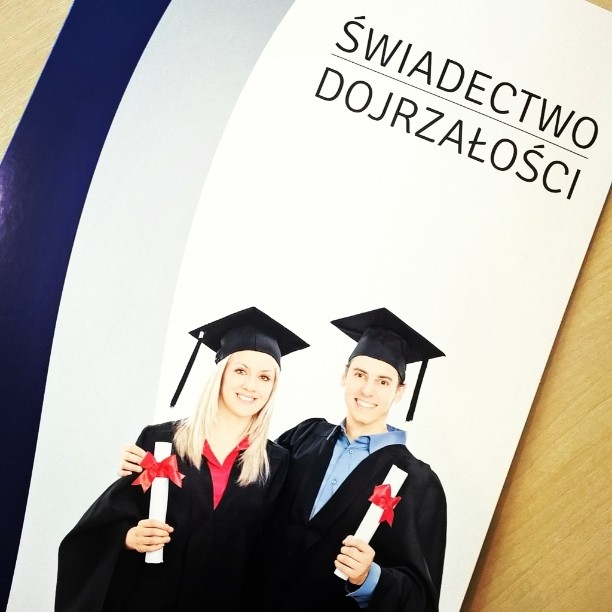